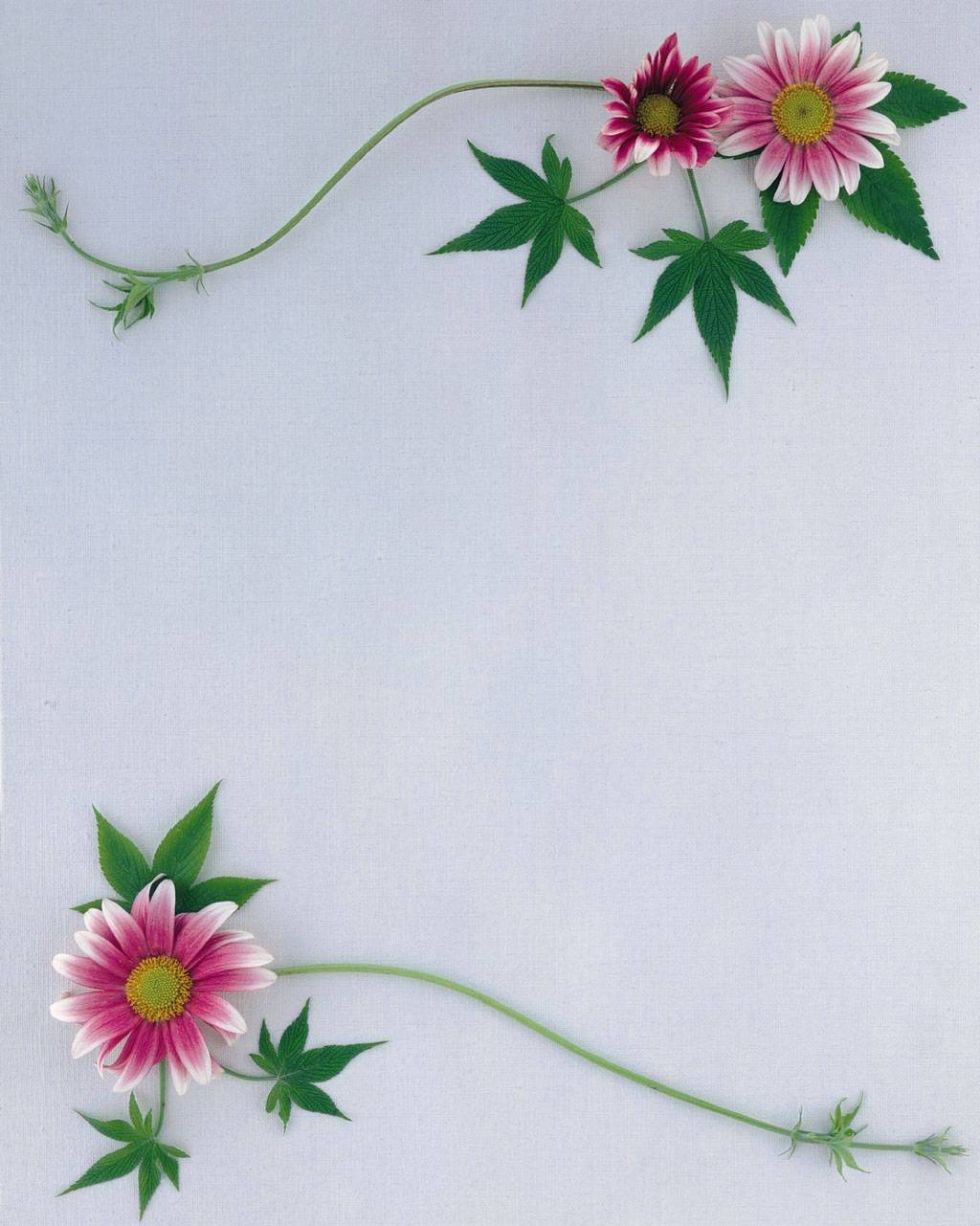 CHÀO MỪNG TẤT CẢ CÁC EM HỌC SINH
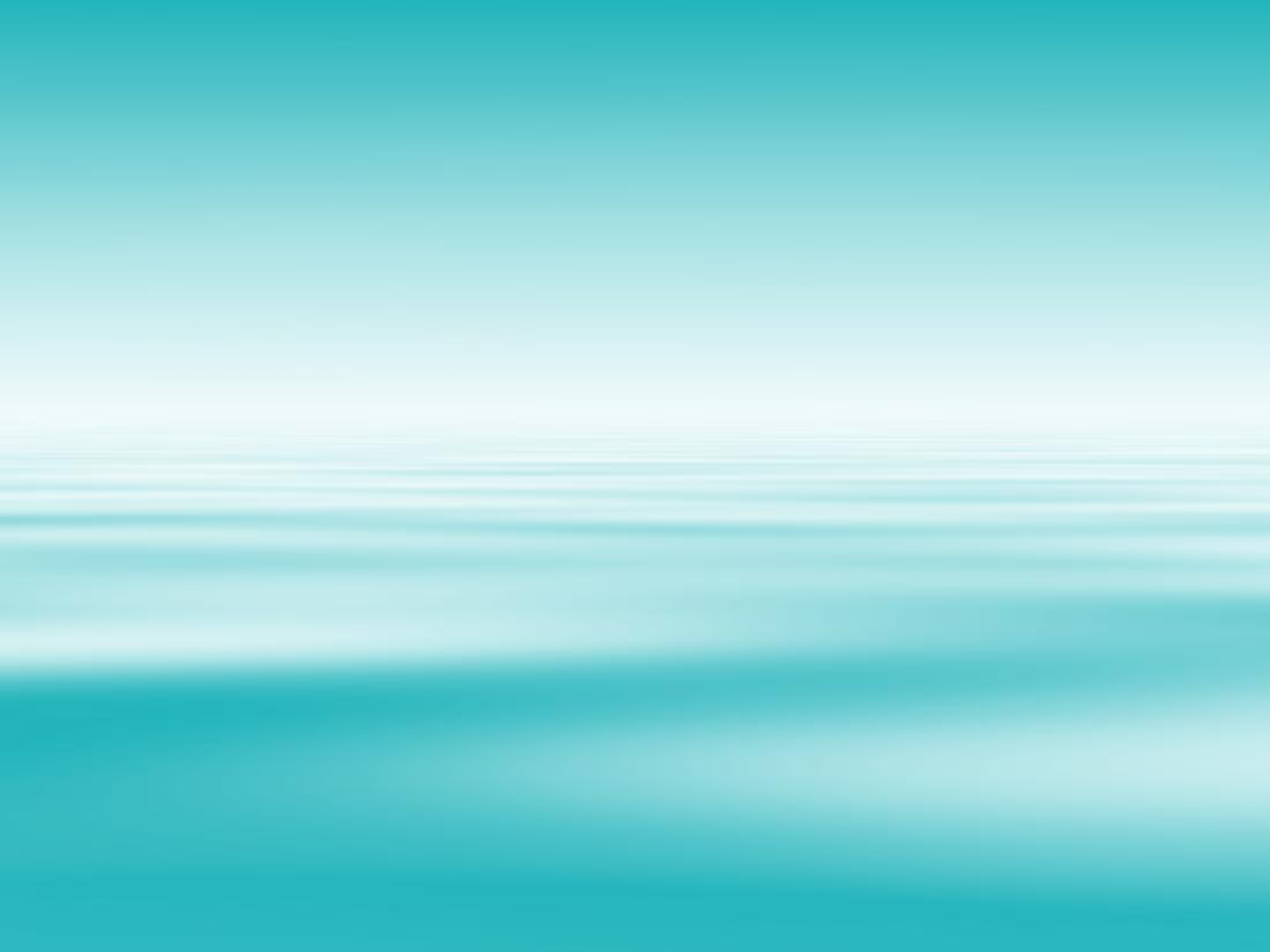 Chủ đề 6 : 
ĐỊA HÌNH VIỆT NAM
Bài 30
THỰC HÀNH : ĐỌC BẢN ĐỒ ĐỊA HÌNH VIỆT NAM
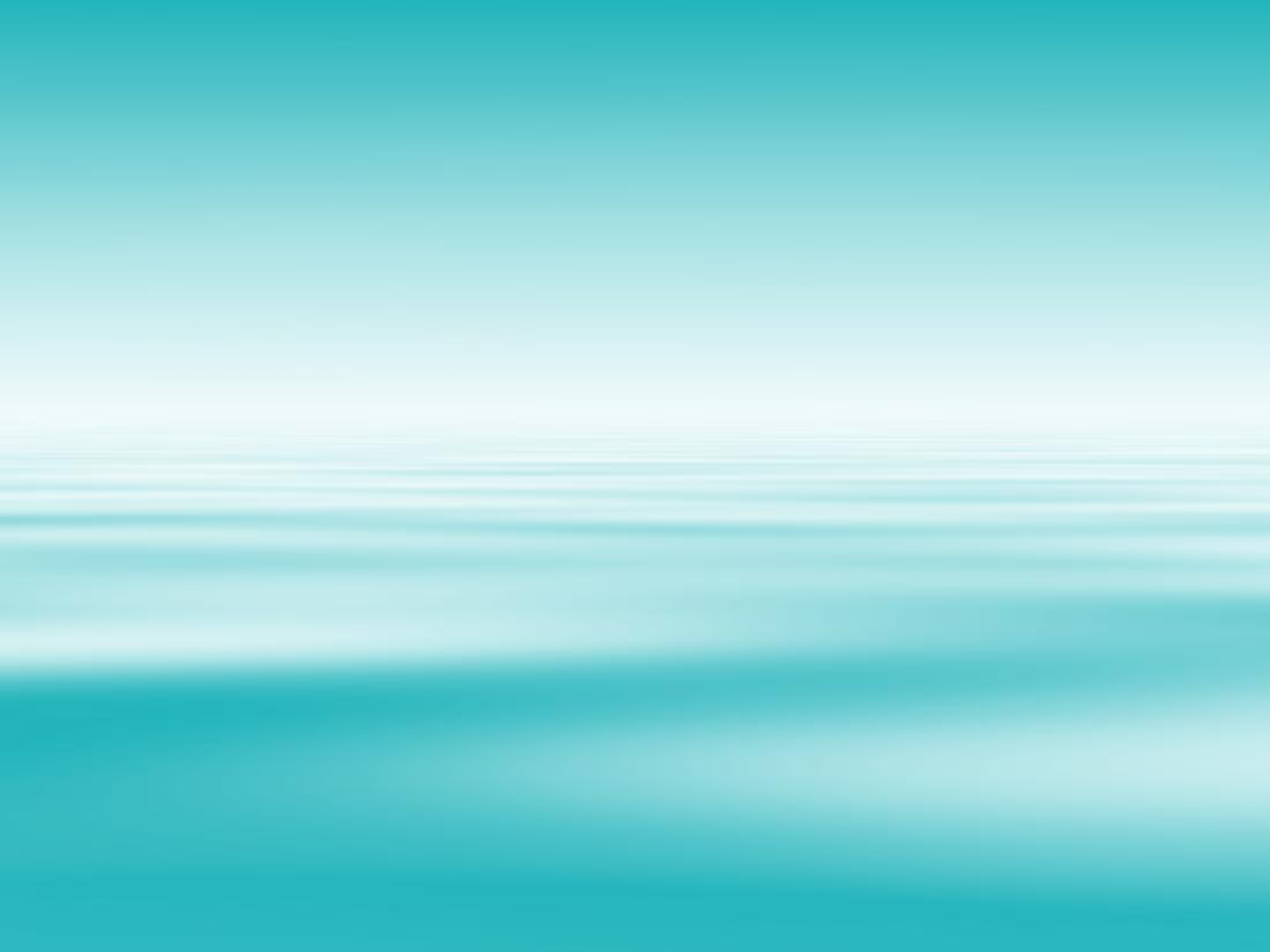 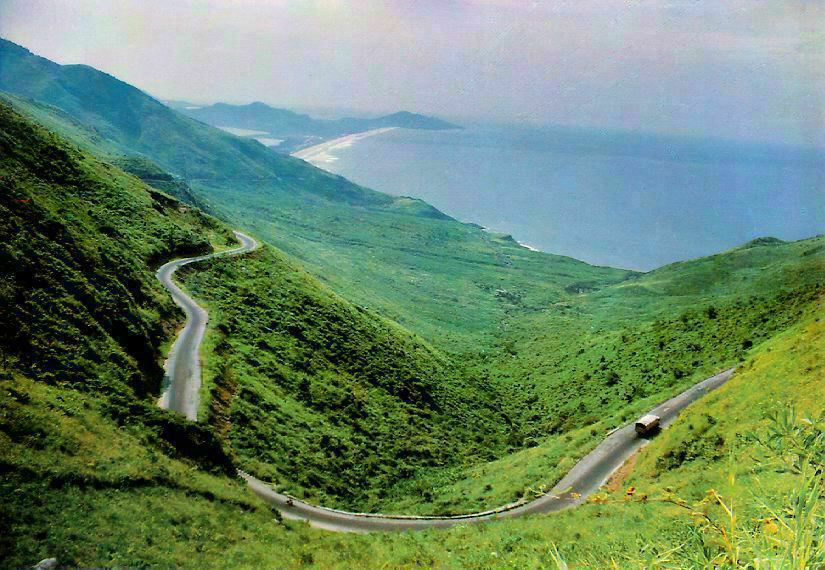 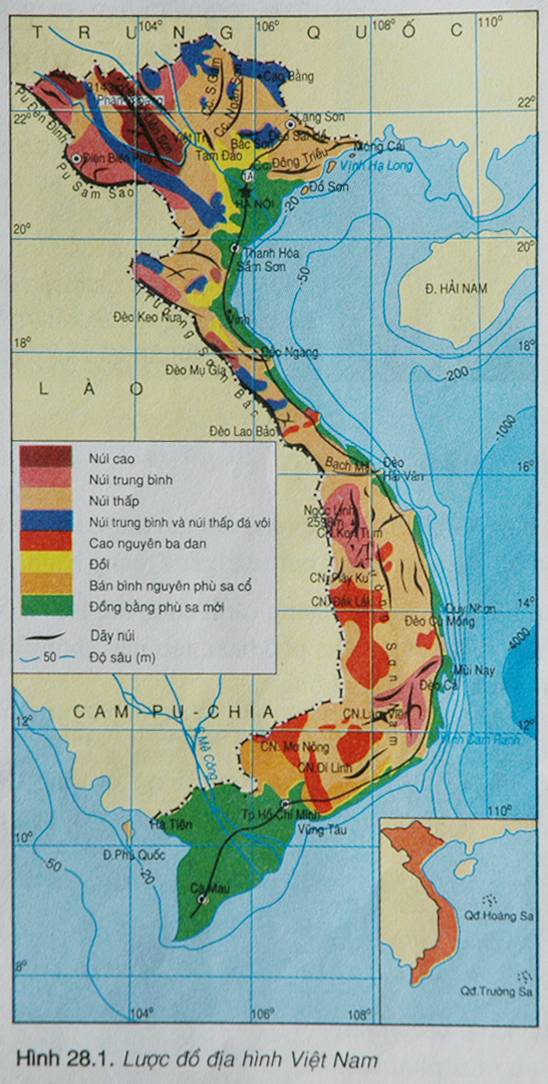 Câu 1: Đi theo vĩ tuyến 220B, từ biên giới Việt - Lào đến biên giới Việt - Trung ta phải vượt qua:a) Các dãy núi nào?b) Các dòng sông nào?
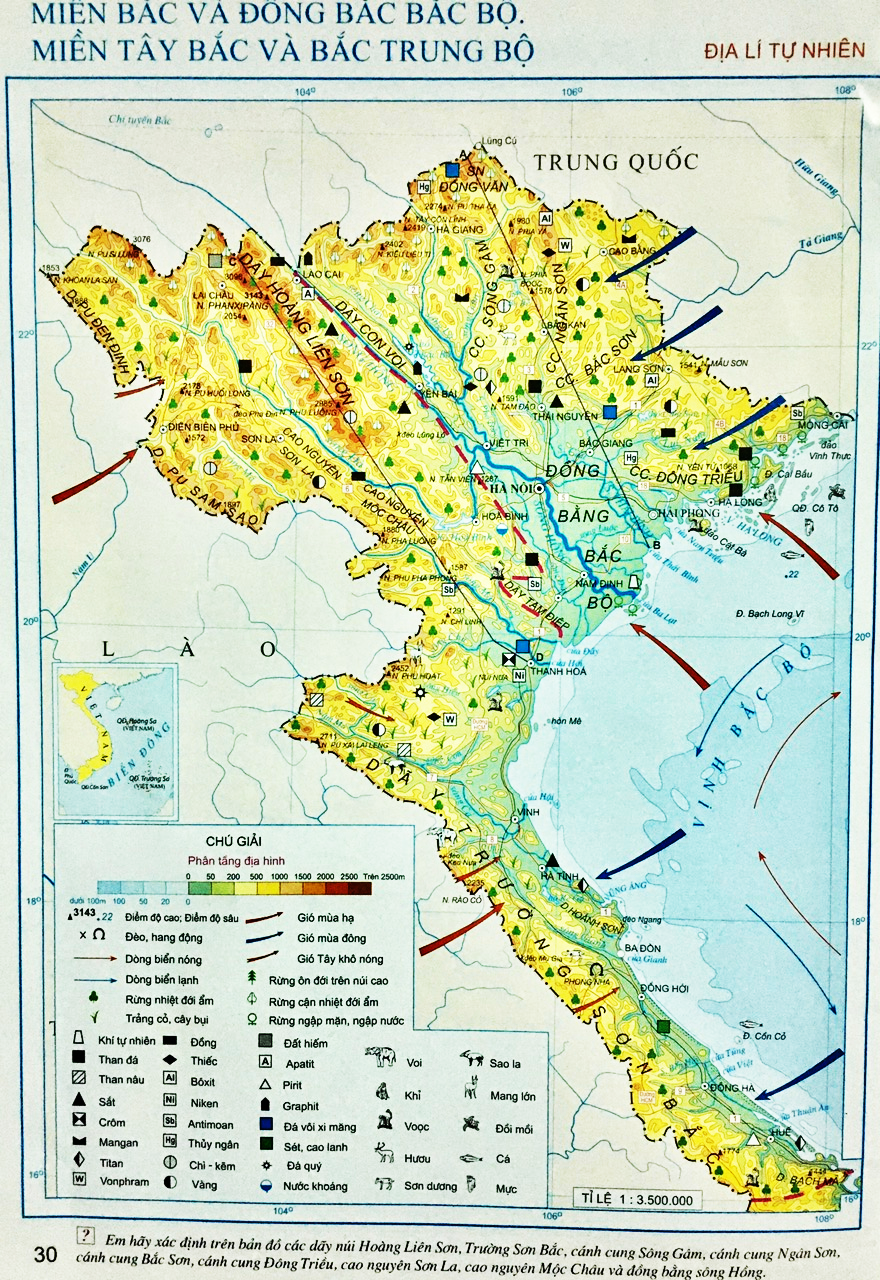 Câu 1: Đi theo vĩ tuyến 220B,từ biên giới Việt-Lào đến biên giới Việt-Trung ta phải vượt qua
a) Các dãy núi :
Pu Đen Đinh.
Hoàng Liên Sơn.
Con Voi.
Cánh cung Sông Gâm.
Cánh cung Ngân Sơn.
Cánh cung Bắc Sơn.
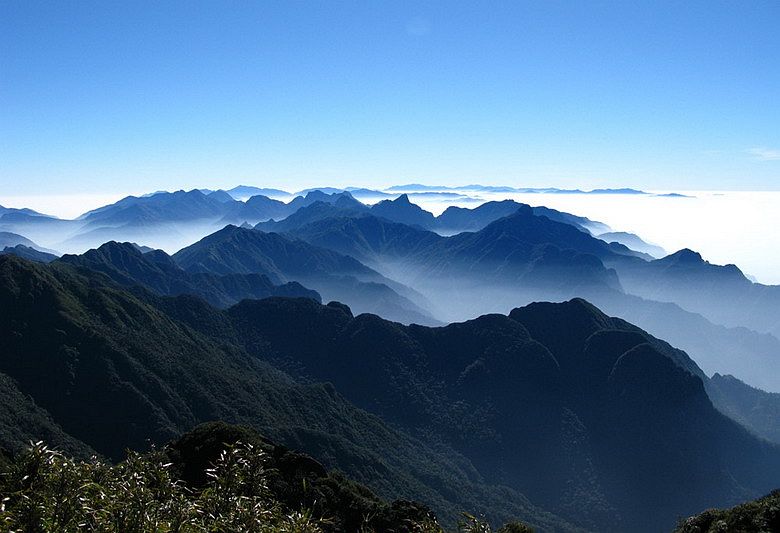 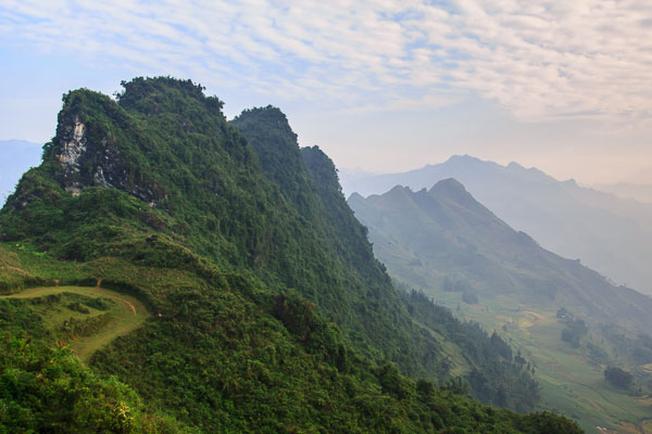 Dãy Hoàng Liên Sơn
Dãy Con Voi
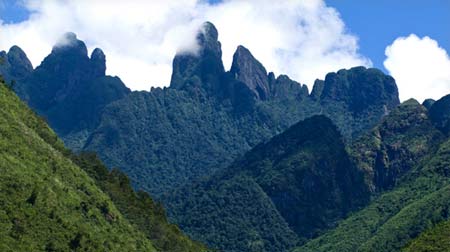 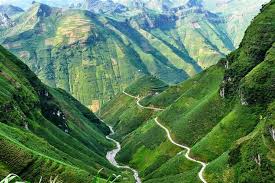 Dãy Pu – đen - đinh
Cánh cung sông Gâm
b) Các dòng sông:
 Sông Đà.
 Sông Hồng.
 Sông Chảy.
 Sông Lô.
 Sông Gâm.
 Sông Cầu.
 Sông Kì Cùng.
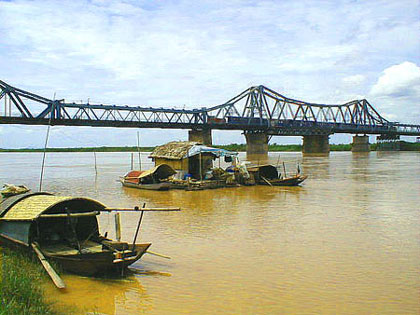 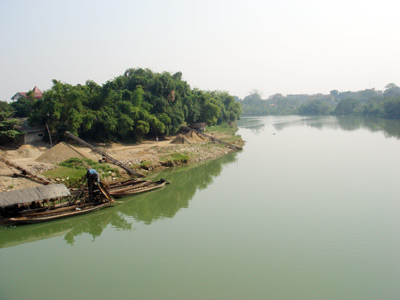 Sông Hồng
Sông Cầu
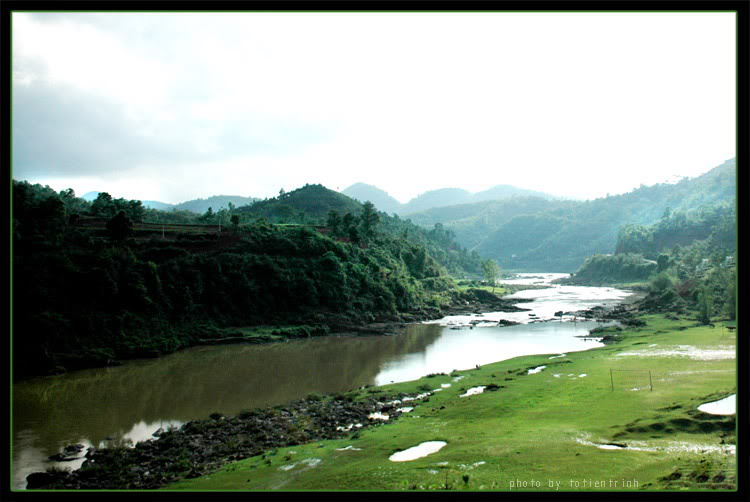 Sông Kì Cùng
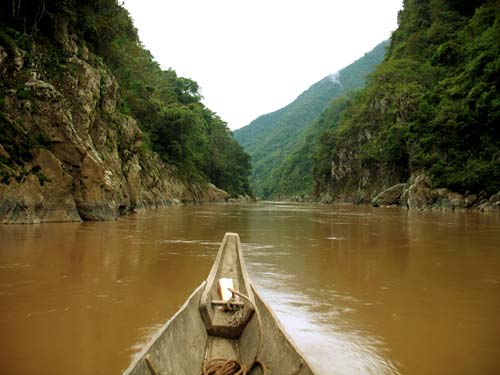 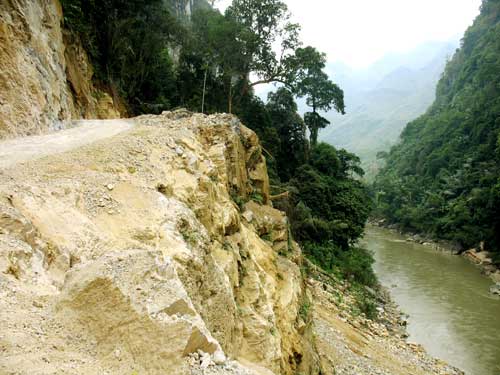 Sông Đà
Sông Chảy
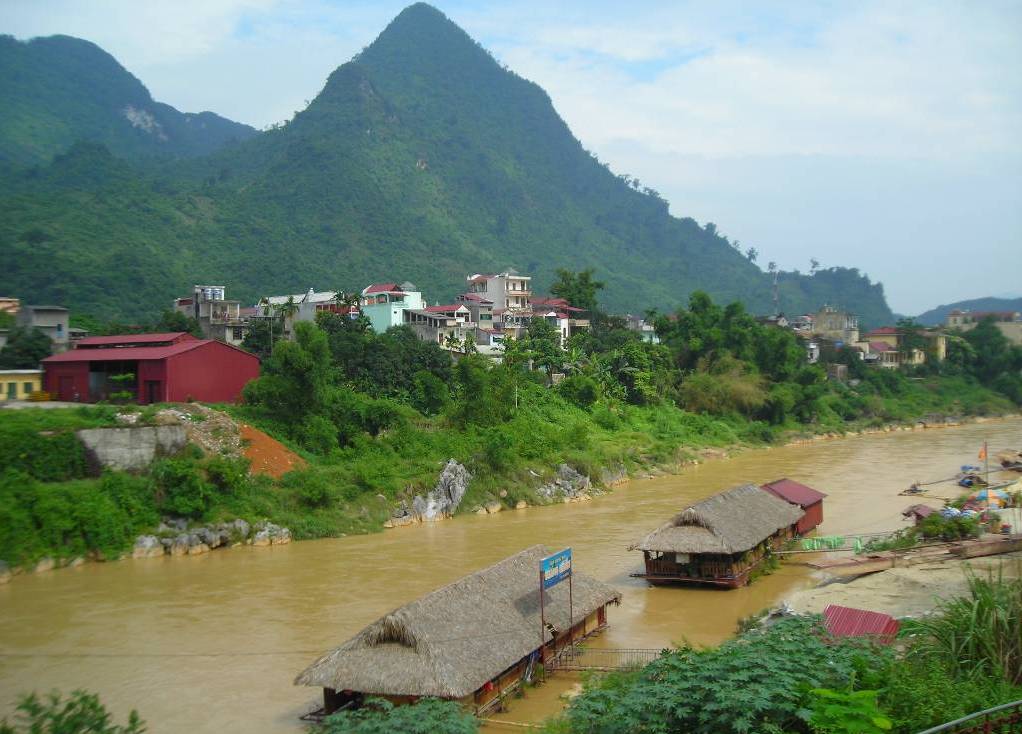 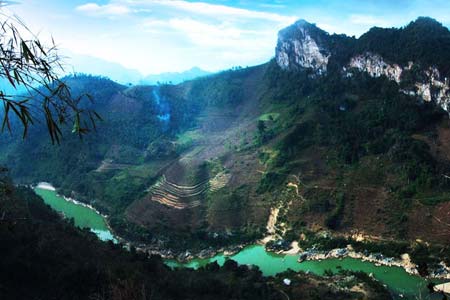 Sông Gâm
Sông Lô
Câu 2: Đi dọc kinh tuyến 1080Đ (hình 30.1), đoạn từ dãy núi Bạch Mã đến bờ biển Phan Thiết, ta phải đi qua:a) Các cao nguyên nào?b) Em có nhận xét gì về địa hình và nham thạch của các cao nguyên này?
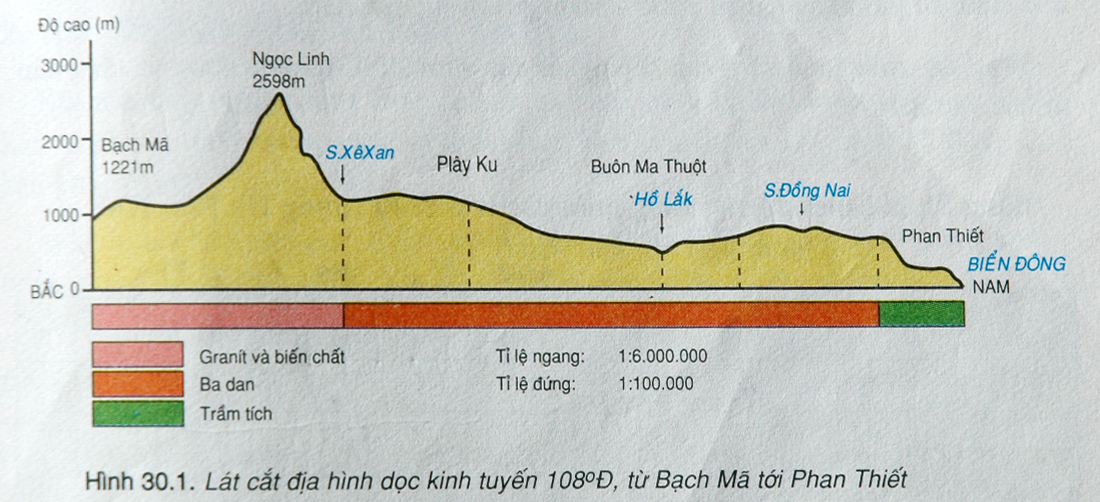 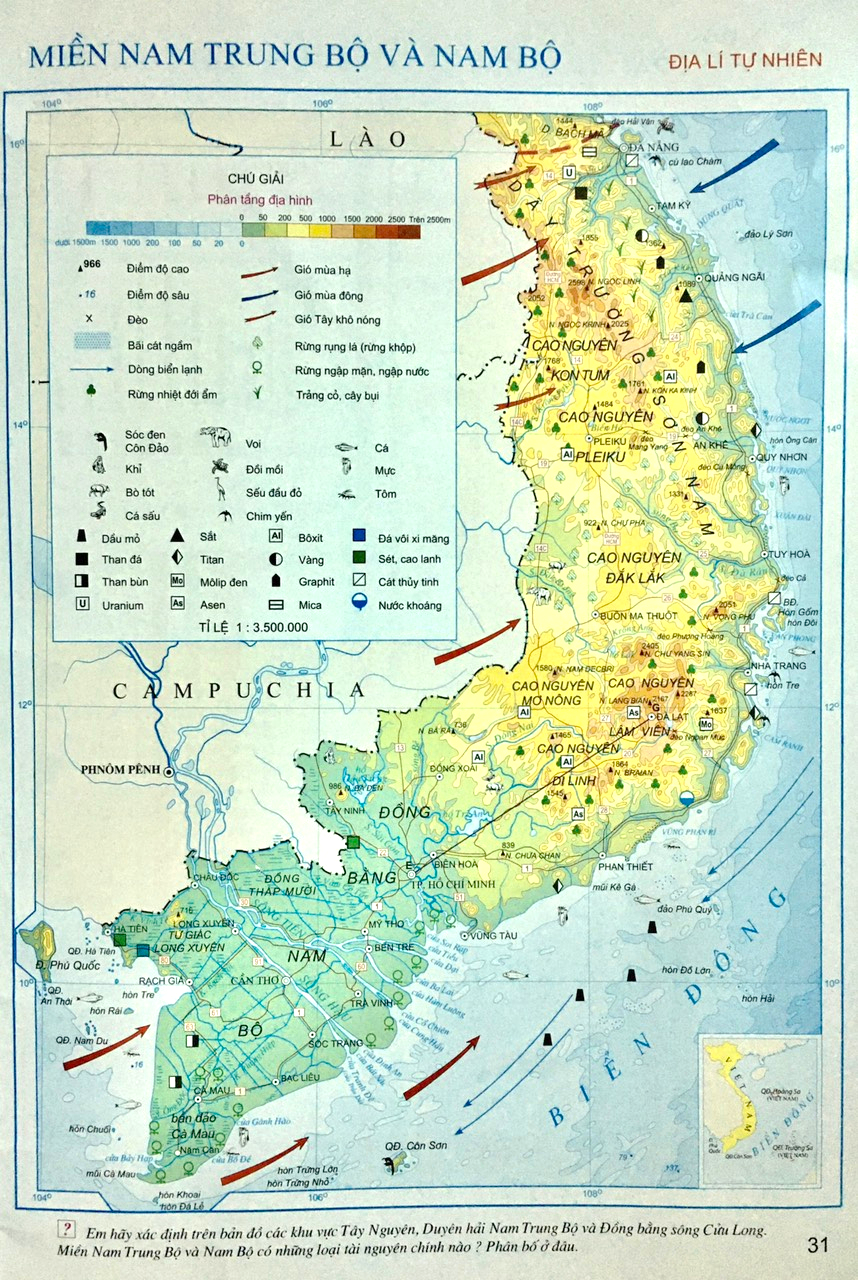 Bài 30 : THỰC HÀNH ĐỌC BẢN ĐỒ ĐỊA HÌNH VIỆT NAM
Câu 2: 
a) Các cao nguyên:
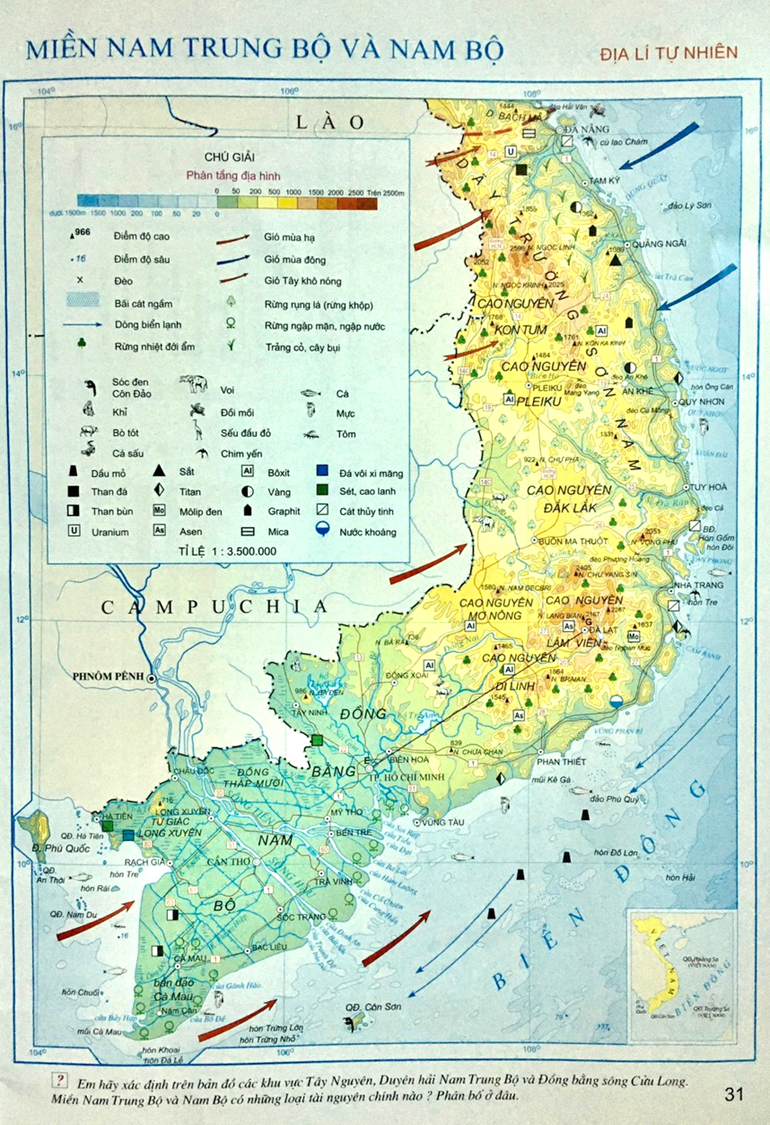 + Kon Tum, Plây-ku, Đắk-lắk, Mơ Nông và Di Linh.
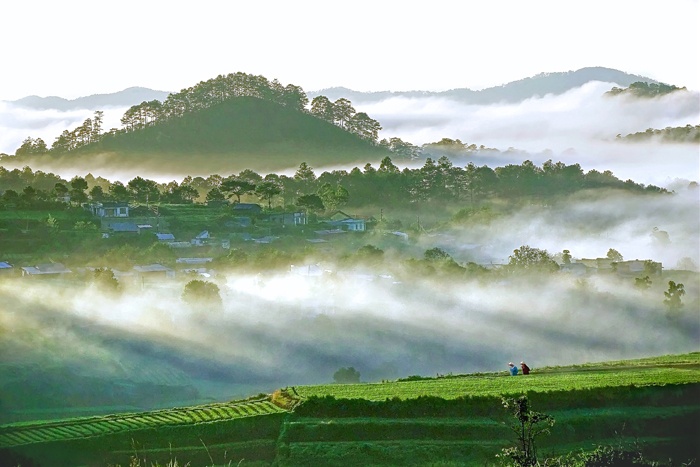 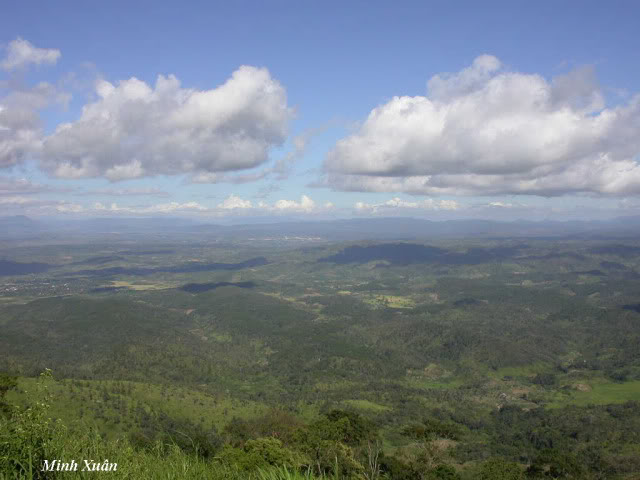 CN Di Linh
CN Kon Tum
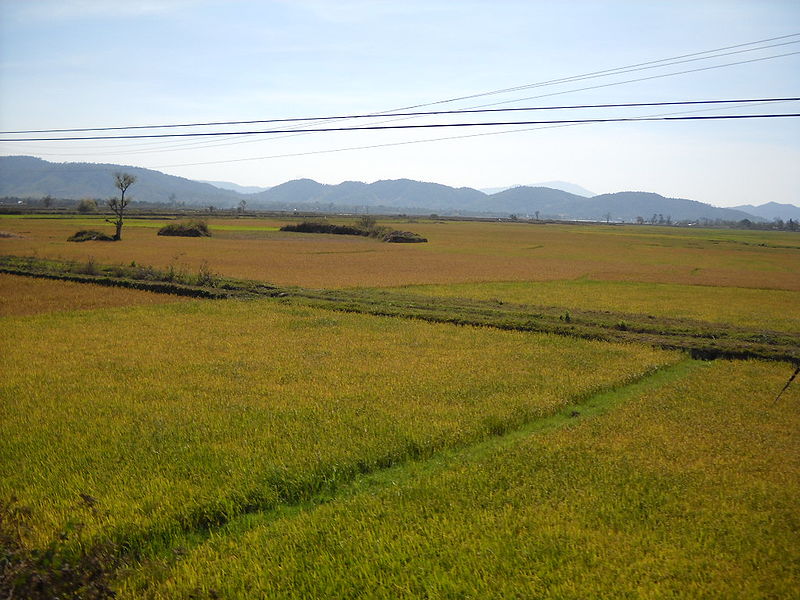 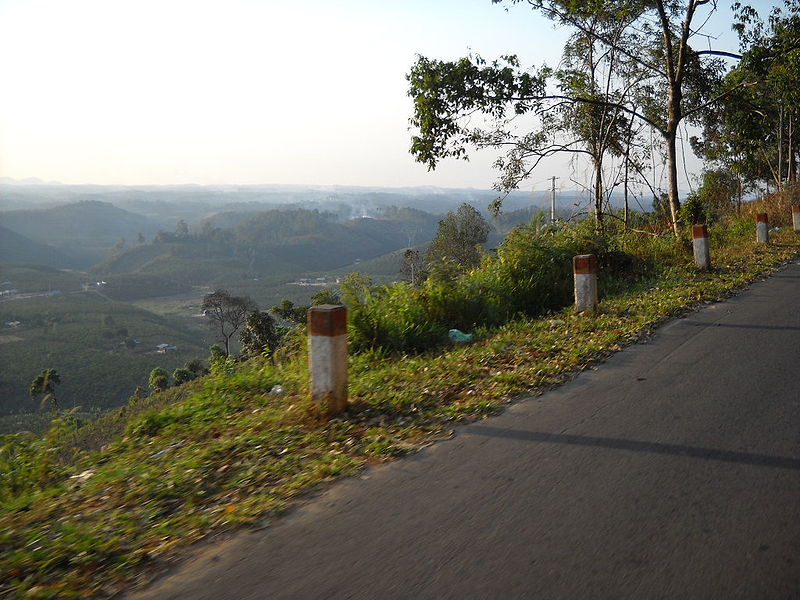 CN Đăc Lắk
CN Lâm Viên
Bài 30 : THỰC HÀNH ĐỌC BẢN ĐỒ ĐỊA HÌNH VIỆT NAM
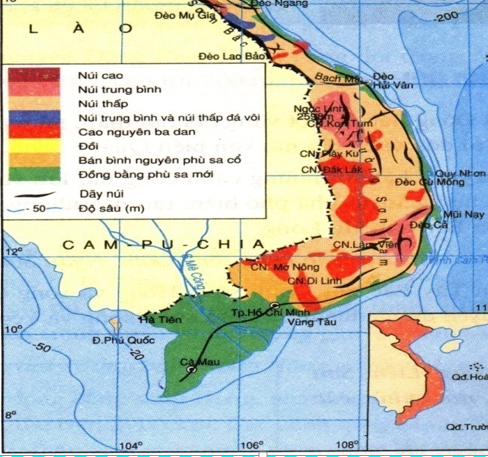 Câu 2:
b) Nhận xét về địa hình ?
Lược đồ địa hình Việt Nam
Bài 30 : THỰC HÀNH ĐỌC BẢN ĐỒ ĐỊA HÌNH VIỆT NAM
Câu 2: 
a) Các cao nguyên:
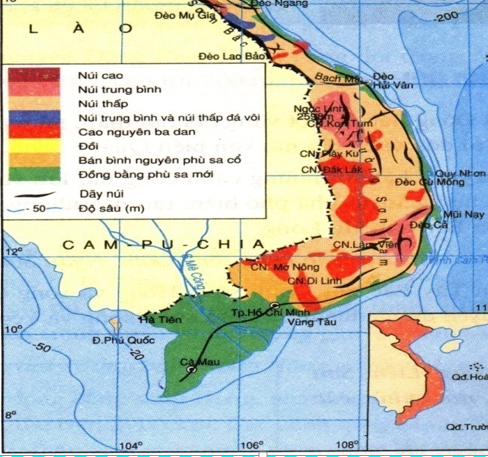 b) Nhận xét :
- Địa hình: Các cao nguyên nằm ở độ cao khác nhau do vận động Tân kiến tạo làm cho khối nền cổ Kon Tum nứt vỡ , nâng lên với cường độ không đều → các cao nguyên xếp tầng.
Lược đồ địa hình Việt Nam
Bài 30 : THỰC HÀNH ĐỌC BẢN ĐỒ ĐỊA HÌNH VIỆT NAM
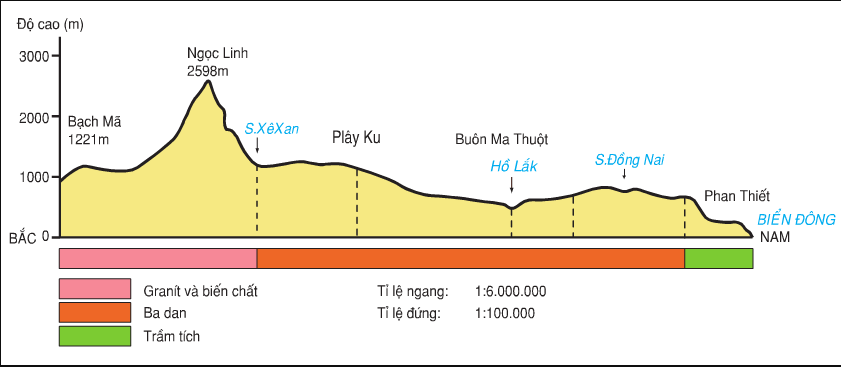 Hình 30.1. Lát cắt địa hình dọc kinh tuyến 1080Đ, từ Bạch Mã tới Phan Thiết
Câu 2: 
                   Nhận xét về nham thạch?
Bài 30 : THỰC HÀNH ĐỌC BẢN ĐỒ ĐỊA HÌNH VIỆT NAM
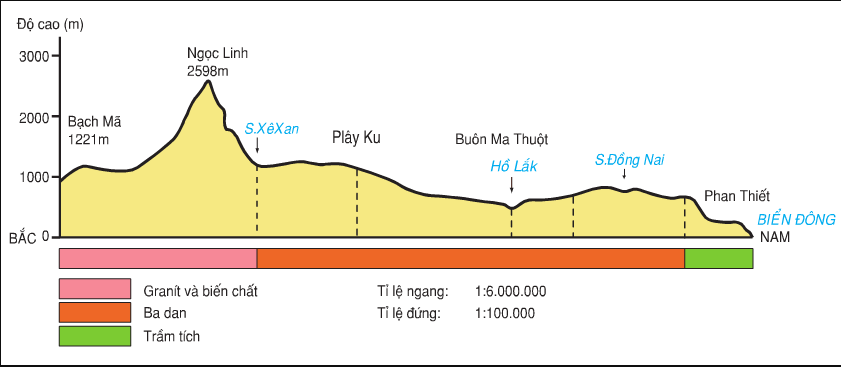 Hình 30.1. Lát cắt địa hình dọc kinh tuyến 1080Đ, từ Bạch Mã tới Phan Thiết
Câu 2:
b) Nhận xét:
- Nham thạch: các cao nguyên được hình thành trên nền các loại đá: đá granít và biến chất, đá badan, trong đó đá badan chiếm diện tích lớn nhất.
Bài 30 : THỰC HÀNH ĐỌC BẢN ĐỒ ĐỊA HÌNH VIỆT NAM
Câu 3:(HS tự học)